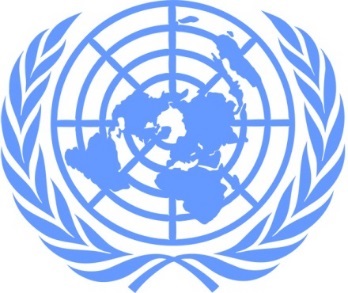 Intergovernmental Negotiating Committee on the UN Framework Convention on Int`l Tax CooperationOrganization of the substantive sessions and intersessional work
INC Tax – Session Dates
2025 
4 to 15 August (New York)
10 to 21 November (Nairobi)

2026 
2 to 3 and 6 to 13 February, with informal meetings 4 and 5 (TBC) (New York)
3 to 14 August (New York)
30 November to 11 December (Nairobi)

2027
18 to 29 January (New York)
26 April to 7 May (New York)
19 to 30 July (New York)
INC Tax – Organization of intersessional work
In resolution 79/235, the UN General Assembly invited the Chair, in consultation with the Bureau, to consider convening informal consultations between sessions, as required

Intersessional work will be organized in three workstreams (WS), one for each instrument, each facilitated by two Co-Leads
WS 1: Framework Convention
WS 2: Protocol 1 – Services
WS 3: Protocol 2 – Tax Disputes

Overall intersessional work is coordinated by Chair in consultation with Bureau, while the appointed Co-Leads facilitate the three workstreams
INC
Plenary
Bureau
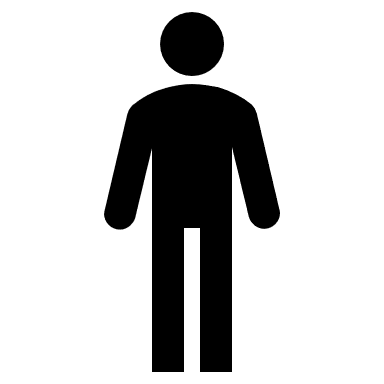 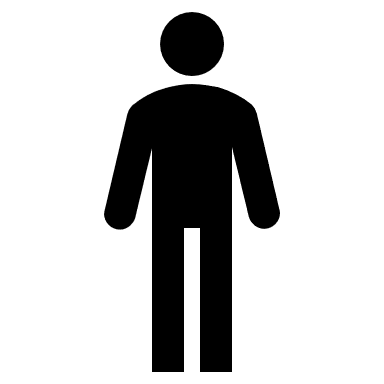 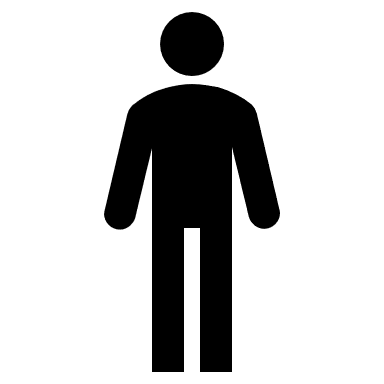 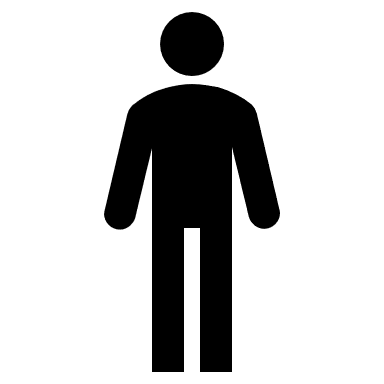 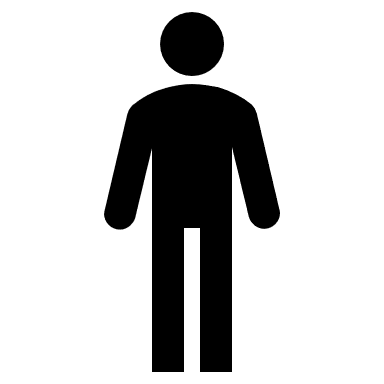 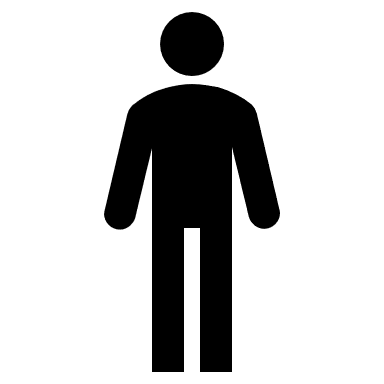 WS 2
Services
WS 3
Disputes
WS 1
FC
TF1
TF1
TF2
TF2
TF1
TF2
INC Tax – Dividing the work into informal workstreams
Workstreams are informal work arrangements to facilitate continuous intersessional work

Segmenting work along the respective instruments facilitates focused discussions consistent with the nature of each instrument

Workstreams will work in accordance with the roadmap and the guidelines

Co-Leads will be responsible for co-ordination with other workstreams to produce consistent proposals
INC
Plenary
Bureau
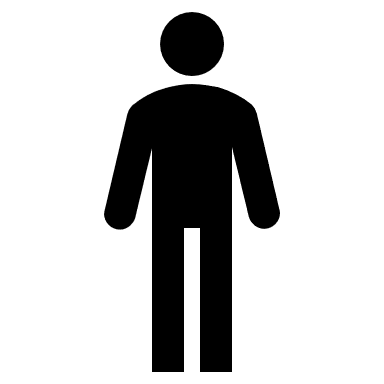 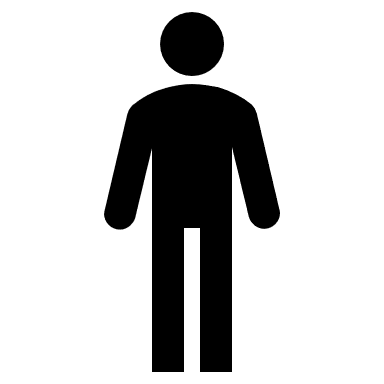 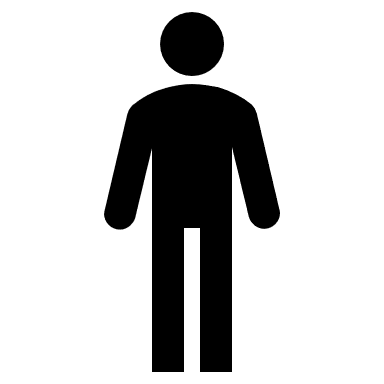 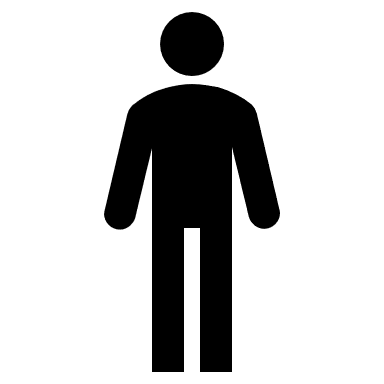 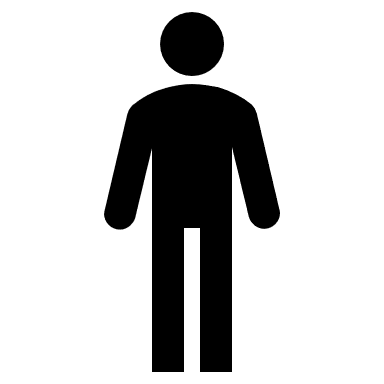 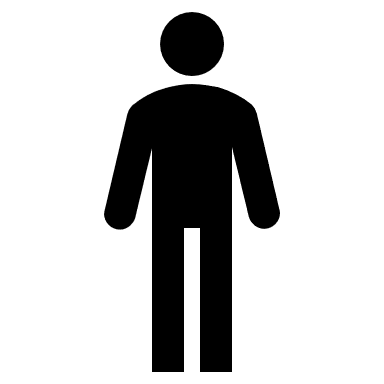 WS 2
Services
WS 3
Disputes
WS 1
FC
TF1
TF1
TF2
TF2
TF1
TF2
INC Tax – Possibly assigning work to optional taskforces
Workstreams can self-organize in optional taskforces, so that each is charged with a defined subset of the tasks of the respective WS

If the Co-Leads for a workstream determine that it would be helpful to have certain tasks completed by one or more task forces

In that case, the specific workstream tasks assigned to any task force should be clearly set out in the work plan for the workstream, along with appropriate milestones and deadlines

Taskforces may have a more limited, but geographically balanced, participation
INC
Plenary
Bureau
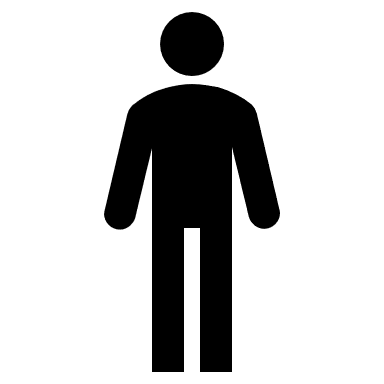 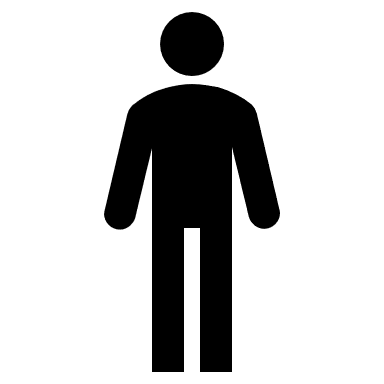 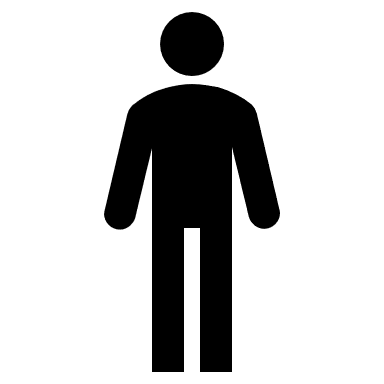 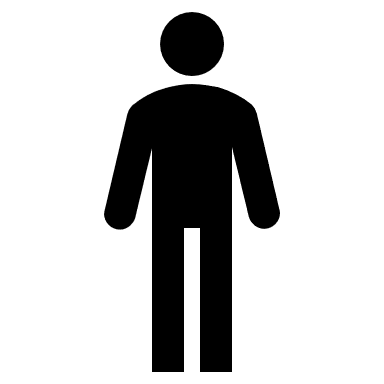 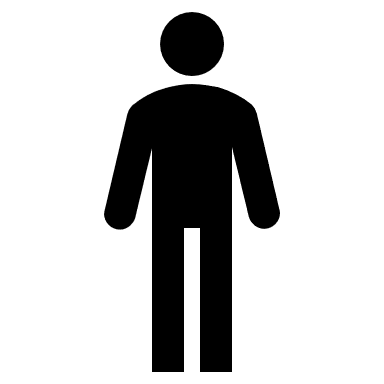 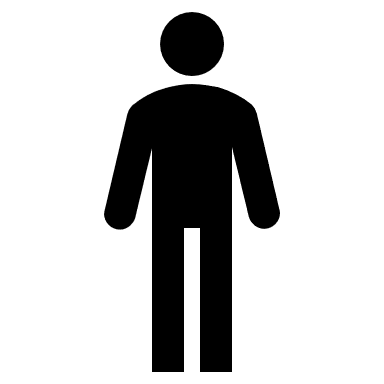 WS 2
Services
WS 3
Disputes
WS 1
FC
TF1
TF1
TF1
TF2
TF2
TF2
INC Tax – Participation by Member States in informal workstreams
Most meetings of workstreams will be virtual, but physical meetings may take place on sidelines of the INC Plenary Sessions

WS are open to all Member States

Member States interested in contributing regularly to a WS are encouraged to nominate a dedicated individual with pertinent expertise

All communications will be through e-deleGATE, so Member States should identify their contact points for communications and ensure that the access administrator in their permanent mission has provided access to the appropriate INC/Tax modules
INC
Plenary
Bureau
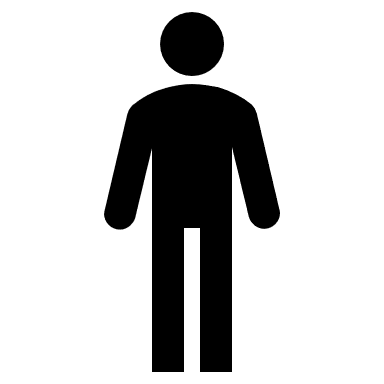 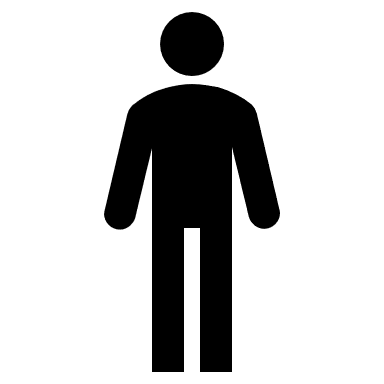 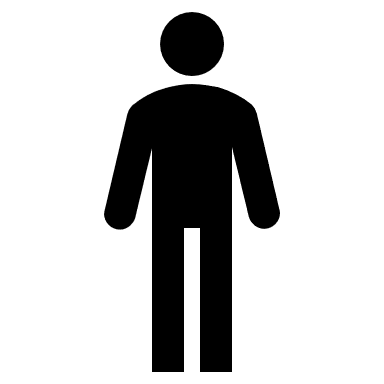 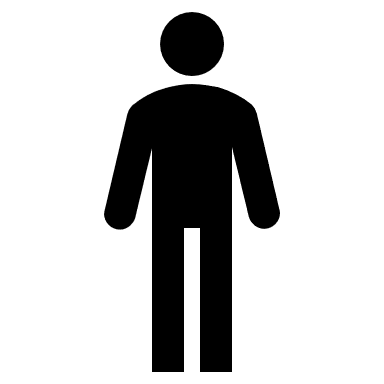 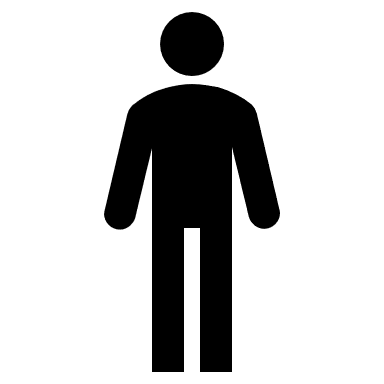 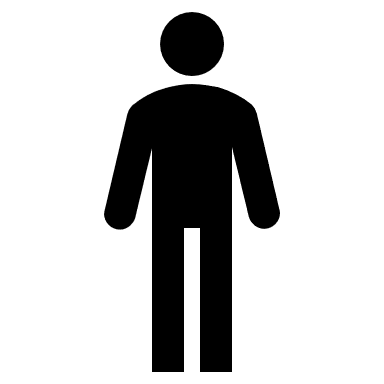 WS 2
Services
WS 3
Disputes
WS 1
FC
TF1
TF1
TF1
TF2
TF2
TF2
INC Tax – Appointing Co-Leads for WS
Chair to appoint two Co-Leads for each workstream, based on Bureau input. The two Co-Leads are together responsible for delivering on the workstream’s work plan

Expressions of interest from Member States in heading a workstream to be submitted by  sending an email to inc-tax@un.org by 11 April 2025
INC
Plenary
Bureau
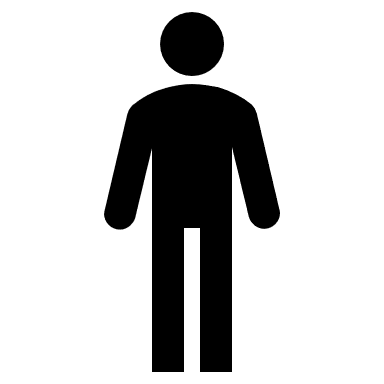 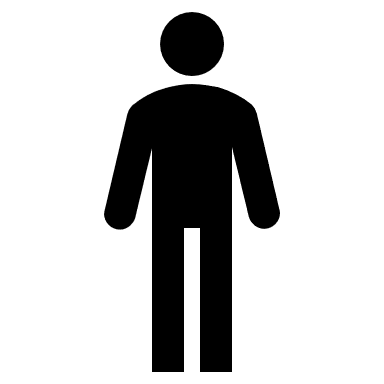 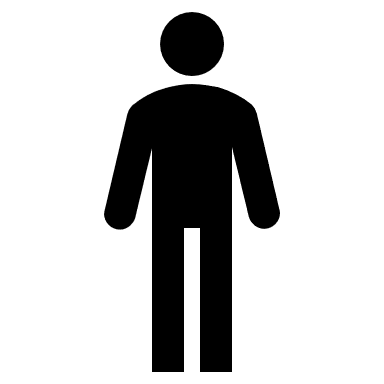 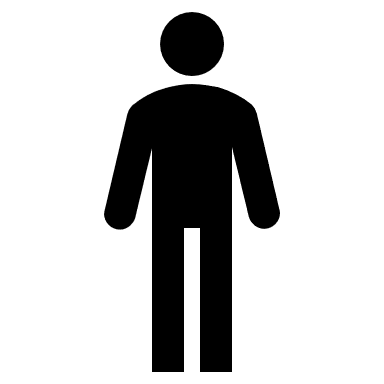 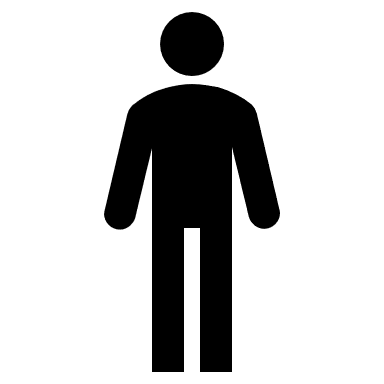 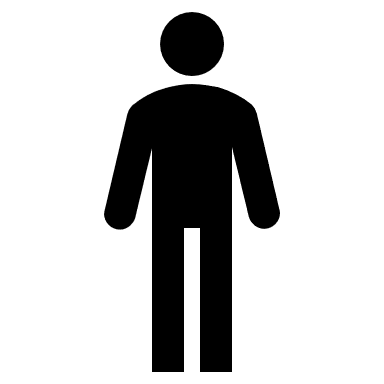 WS 2
Services
WS 3
Disputes
WS 1
FC
TF1
TF1
TF1
TF2
TF2
TF2
INC Tax – Expressions of interest in being a Co-lead for workstreams
INC Tax – Developing Work Plans
Co-Leads’ first task is to develop the work plan for the workstream

Work plans must:

Identify tasks to be completed, which generally will be the drafting of proposals for the framework convention or protocols, for the consideration of the INC Plenary
Determine order in which tasks will be completed
Establish milestones for completion of tasks
Set deadlines for accomplishment of each milestone

Deadlines for completion of all milestones should be before the first Session of 2027

Co-Leads must establish a meeting schedule that allows for the completion of all tasks in a timely manner
Chair and Bureau are available to assist in resolving areas of contention that might slow the work
INC Tax – Secretariat Support for Intersessional Work
Secretariat will provide substantive support to each of the workstreams as requested by Co-Leads, such as:
providing templates, drafts of work plans, issues notes, etc. 
preparing drafts of proposals for presentation by the Co-Leads to a workstream
collecting data and drafting analytical reports to support workstreams’ discussions
Secretariat will also provide logistical support, such as: 
scheduling virtual (and, if necessary, physical) meetings
distributing documents 
communicating with Member States and stakeholders
other administrative tasks to facilitate the work of the workstreams
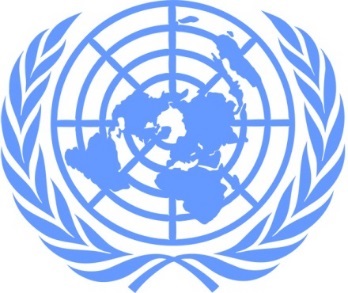 Thank you!